Xin chào các em!
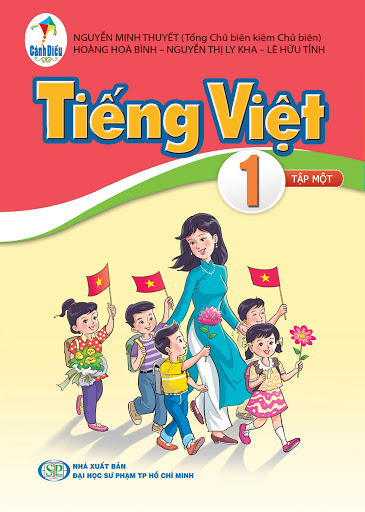 Thứ …… ngày …… tháng …….. năm 2020
Tập viết
Bài 34 và 35
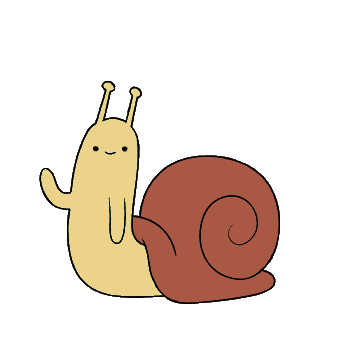 Néi dung viÕt
Tô viết đúng : v, y, ve, y tá, ch, qu, chia quà.
Chữ thường, cỡ vừa, đúng kiểu, đều nét.​
Em hãy nêu cách viết?
Em hãy nêu cách viết?
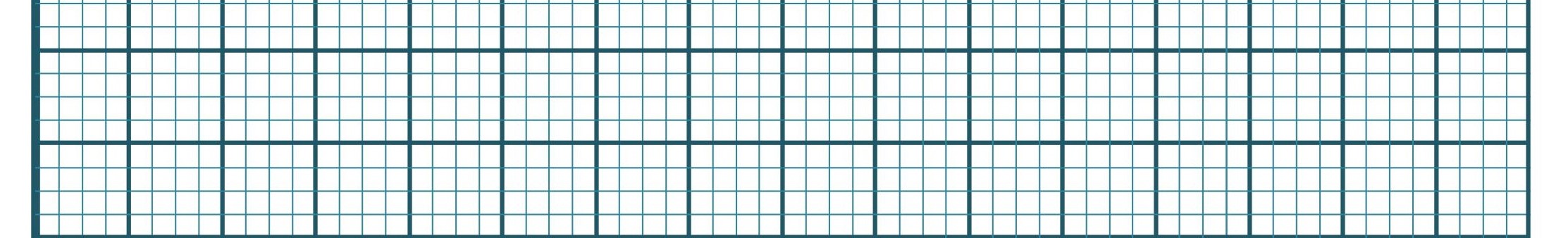 ch   qu    chia quà
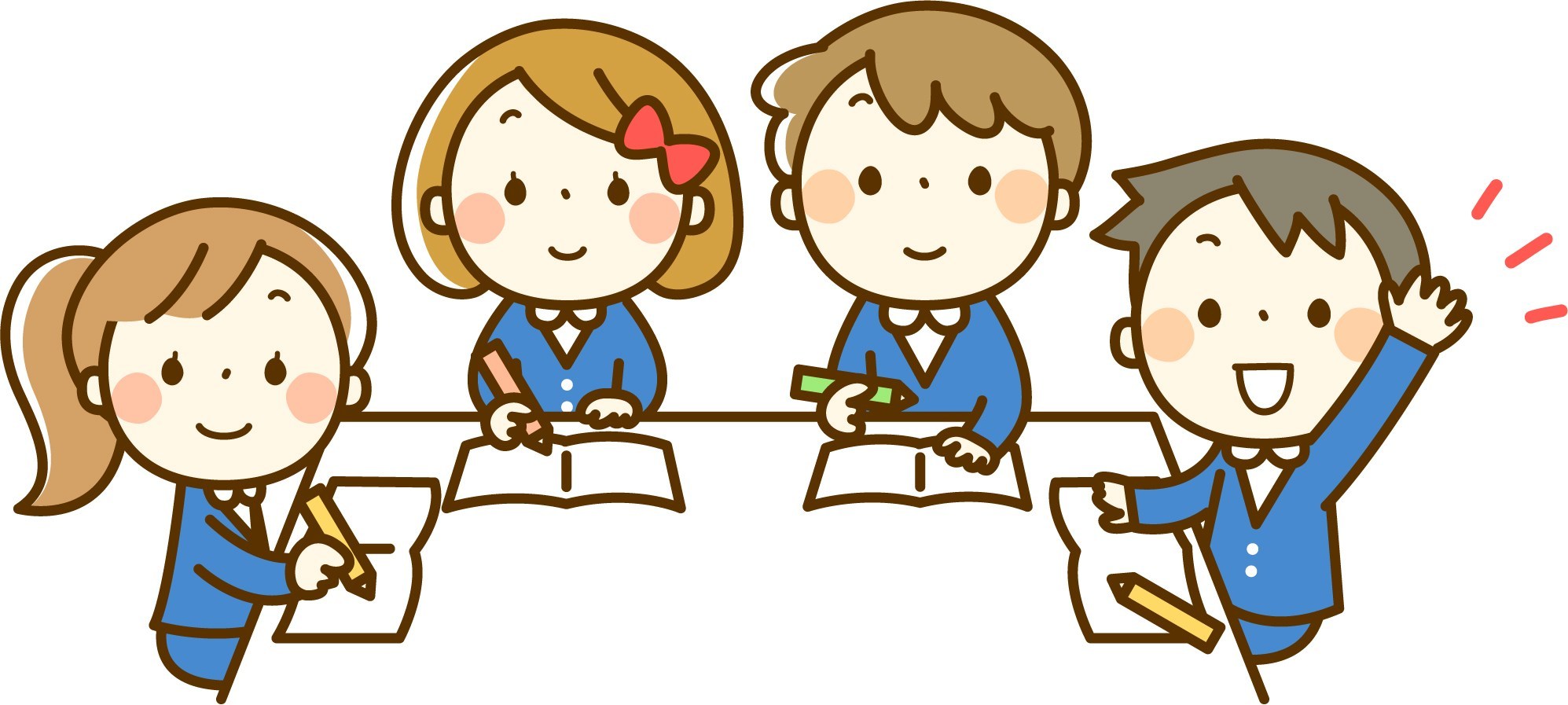 Luyện viết vào vở
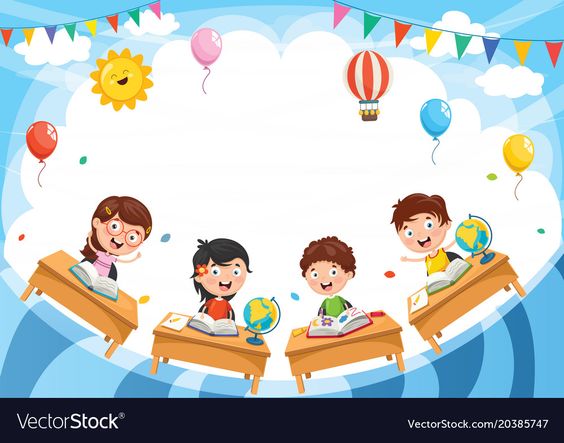 Củng cố Dặn dò
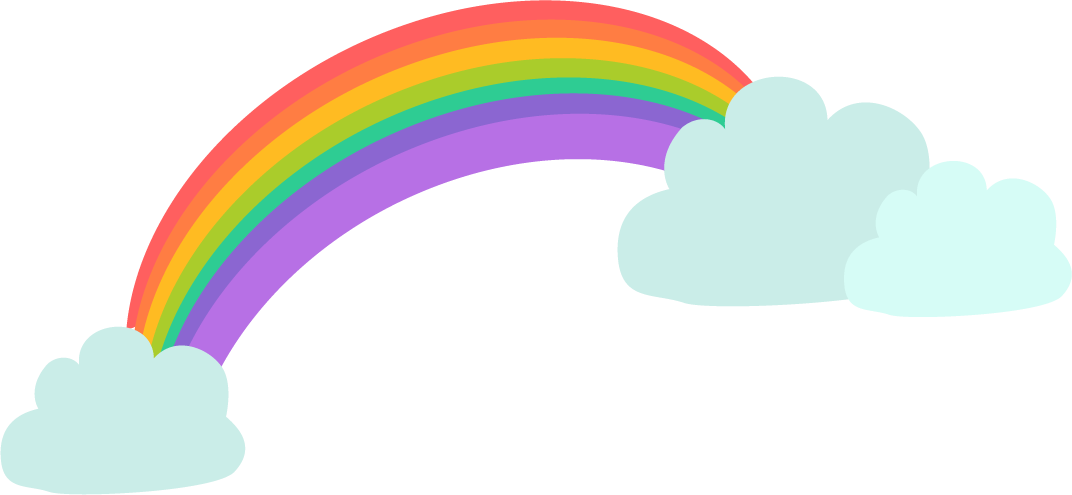 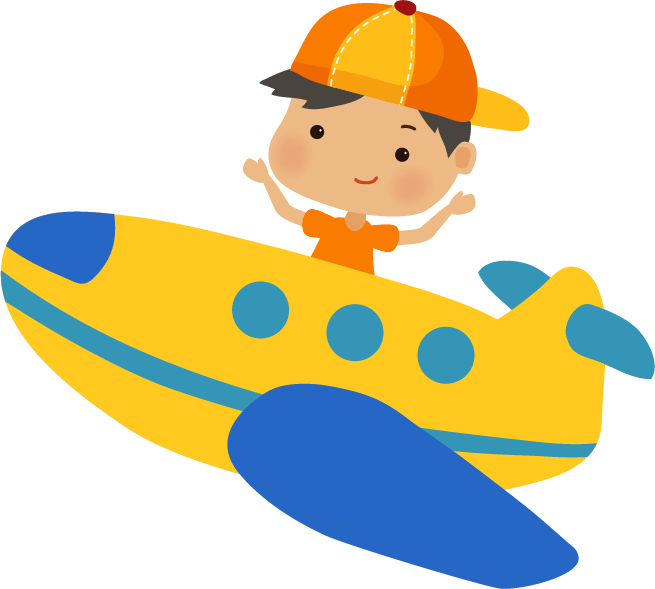 Tạm biệt và 
hẹn gặp lại!
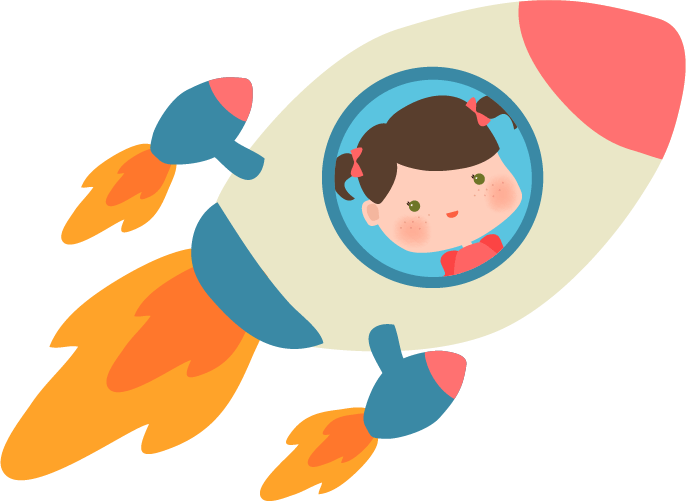 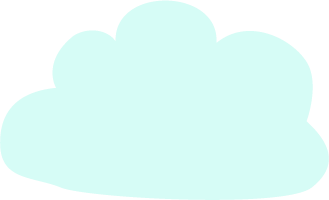 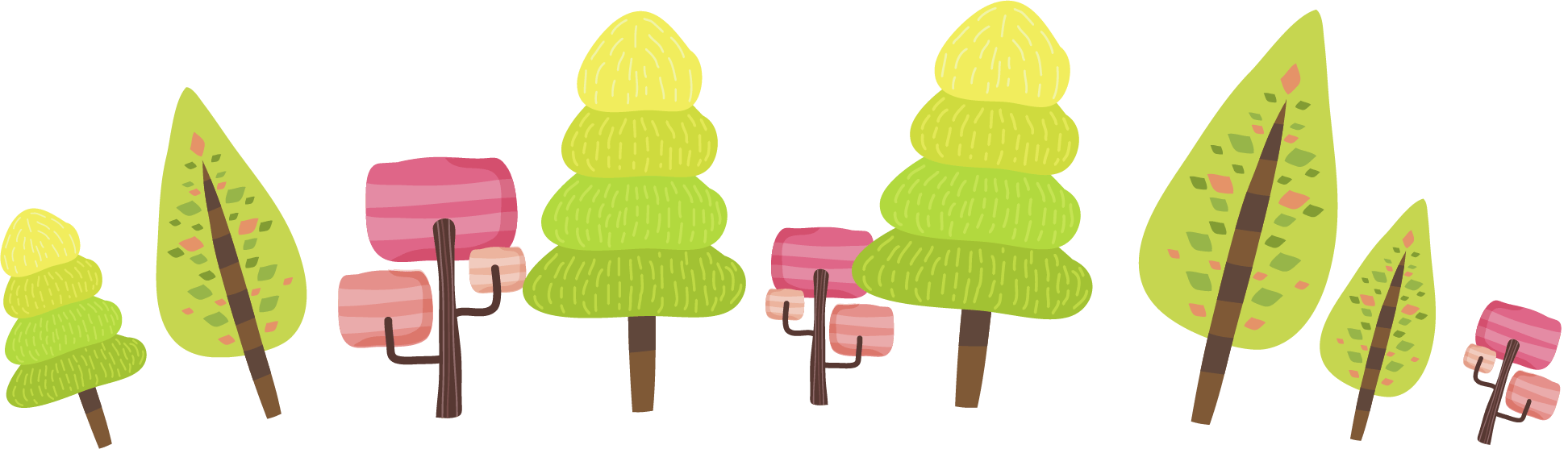 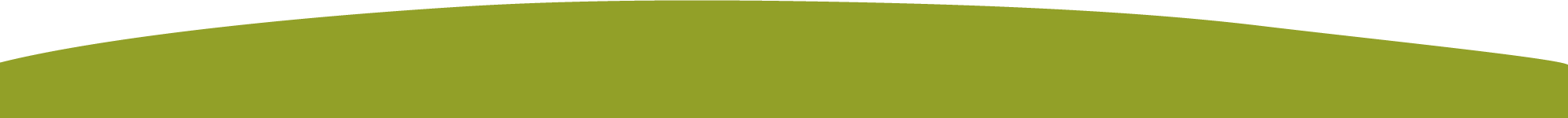